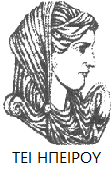 Ελληνική Δημοκρατία
Τεχνολογικό Εκπαιδευτικό Ίδρυμα Ηπείρου
Οικονοµική Εργασίας και Εργασιακές Σχέσεις
Προσφορά και ζήτηση εργασίας
Καραµάνης Κώστας
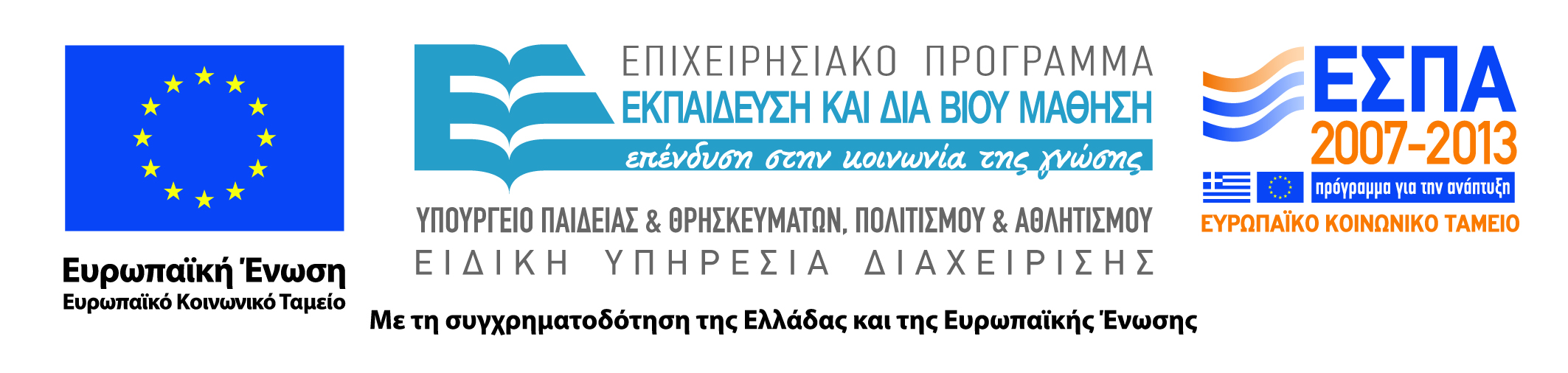 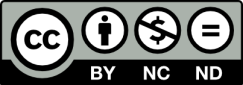 Ανοιχτά Ακαδημαϊκά Μαθήματα στο ΤΕΙ Ηπείρου
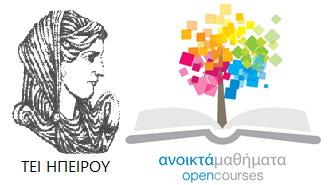 Λογιστικής και Χρηματοοικονομικής
Οικονοµική Εργασίας και Εργασιακές Σχέσεις
Ενότητα 2: Προσφορά και ζήτηση εργασίας
Καραµάνης Κώστας
Επίκουρος Καθηγητής
Πρέβεζα, 2015
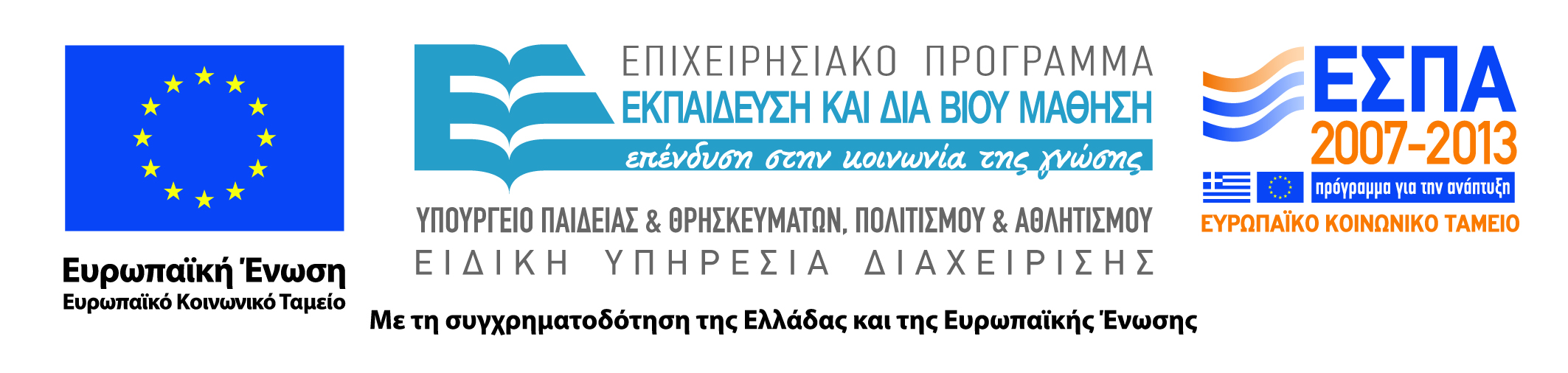 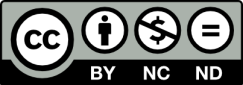 Άδειες Χρήσης
Το παρόν εκπαιδευτικό υλικό υπόκειται σε άδειες χρήσης Creative Commons. 
Για εκπαιδευτικό υλικό, όπως εικόνες, που υπόκειται σε άλλου τύπου άδειας χρήσης, η άδεια χρήσης αναφέρεται ρητώς.
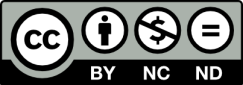 3
Χρηματοδότηση
Το έργο υλοποιείται στο πλαίσιο του Επιχειρησιακού Προγράμματος «Εκπαίδευση και Δια Βίου Μάθηση» και συγχρηματοδοτείται από την Ευρωπαϊκή Ένωση (Ευρωπαϊκό Κοινωνικό Ταμείο) και από εθνικούς πόρους.
Το έργο «Ανοικτά Ακαδημαϊκά Μαθήματα στο TEI Ηπείρου» έχει χρηματοδοτήσει μόνο τη αναδιαμόρφωση του εκπαιδευτικού υλικού.
Το παρόν εκπαιδευτικό υλικό έχει αναπτυχθεί στα πλαίσια του εκπαιδευτικού έργου του διδάσκοντα.
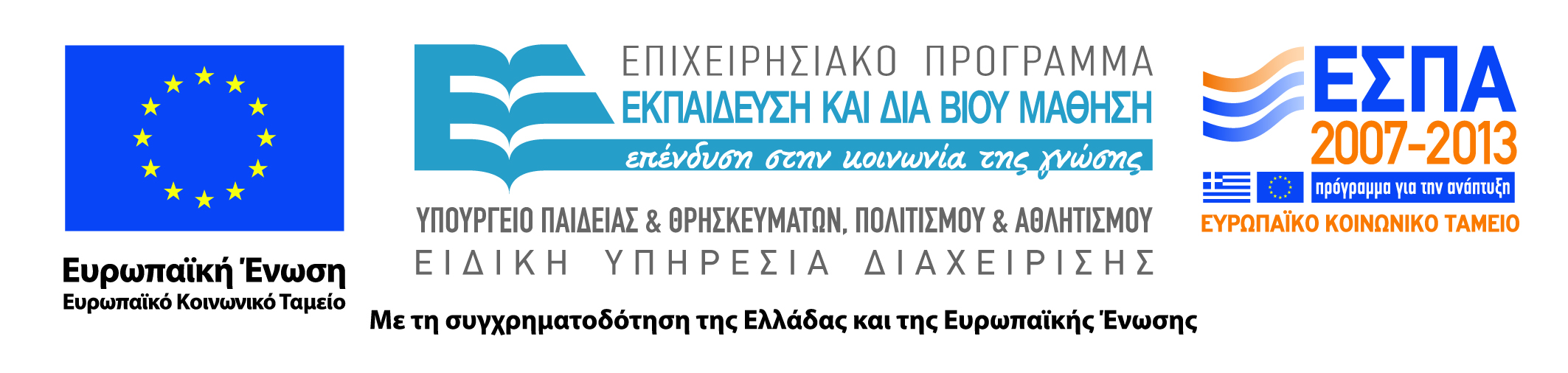 Σκοποί  ενότητας
Στην ενότητα αυτήν θα ασχοληθούμε με το πώς λειτουργεί η αγορά εργασίας, τι είναι η καμπύλη αδιαφορίας και πως χρησιμοποιείται σε συνδυασμό με τον εισοδηματικό περιορισμό του κάθε ατόμου. Ακόμη θα δούμε ποιο είναι εκείνο το σημείο στο οποίο μεγιστοποιεί τα κέρδη της μια επιχείρηση. Τέλος θα εξετάσουμε την ελαστικότητα της ζήτησης και της προσφοράς εργασίας.
5
Προσφορά και ζήτηση εργασίας
Λειτουργία αγοράς εργασίας
Καθορίζεται από την προσφορά και τη ζήτησηεργασίας και επηρεάζεται από:
1.  Το άτοµο χωριστά και την οικογένεια που προσδιορίζουν το µέγεθος της προσφοράς εργασίας.
2.  Τις εργατικές ενώσεις, οι οποίες ρυθµίζουν την προσφορά εργασίας.
3.  Την επιχείρηση, η οποία προσδιορίζει τη ζήτηση εργασίας.
4.  τις εργοδοτικές ενώσεις, οι οποίες ρυθµίζουν τη ζήτηση εργασίας.
5.  το κράτος, το οποίο µε σειρά µέτρων (π.χ. Ηλικία συνταξιοδότησης κ.λπ.)   επηρεάζει τη λειτουργία της.
6
Προσφορά και ζήτηση εργασίας
Ο Νόµος της Προσφοράς και της Ζήτησης στην Αγορά Εργασίας
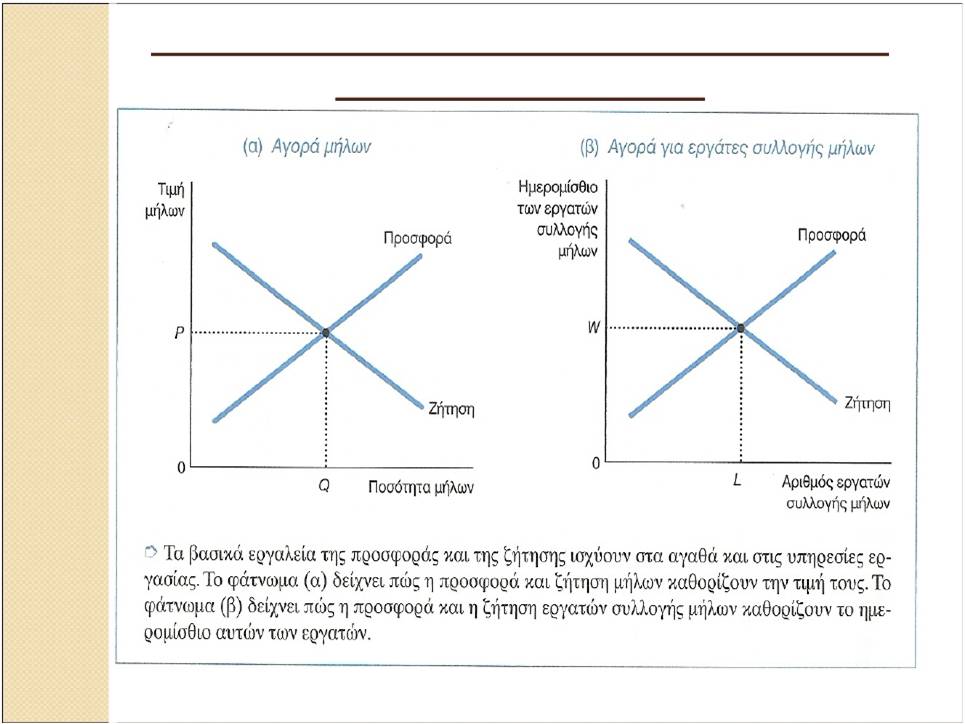 7
Προσφορά και ζήτηση εργασίας
Ι. Προσφορά Εργασίας
Η συνολική προσφορά της εργασίας σε µια δεδοµένη χρονική περίοδο εξαρτάται:
1.   Από το µέγεθος και τη σύνθεση του πληθυσµού (γεννήσεις, θανάτους, µετανάστευση).
2.  από το ποσοστό συµµετοχής στο  εργατικό δυναµικό, δηλαδή από το      ποσοστό του πληθυσµού εργάσιµης ηλικίας που απασχολείται ή ψάχνει για δουλειά.
3.  από τον αριθµό των ωρών εργασίας που προσφέρει κάθε άτοµο που    συµµετέχει στο εργατικό δυναµικό.
4.  από την ένταση και ποιότητα της  εργασίας κάθε ατόµου που συµµετέχει στο εργατικό δυναµικό.
8
Προσφορά και ζήτηση εργασίας
Ατοµική Προσφορά Εργασίας
Υποθέσεις:
1.  Το κάθε άτοµο έχει δύο εναλλακτικές χρήσεις του χρόνου του, την  απασχόληση και τη σχόλη (ανάπαυση, διασκέδαση,  δουλειές στο    σπίτι κ.λπ.).
2.   Οι προτιµήσεις του κάθε ατόµου είναι σταθερές και εκφράζονται µε καµπύλες αδιαφορίας.
3.  Το άτοµο δεν έχει άλλες πηγές εισοδήµατος, εκτός της εργασίας του.
4.  Η ανάλυση αφορά την ηµερήσια προσφορά εργασίας, δηλαδή ο συνολικός διαθέσιµος χρόνος του ατόµου είναι 24ώρες.
9
Προσφορά και ζήτηση εργασίας
Συνάρτηση Χρησιµότητας
Η συνάρτηση προς µεγιστοποίηση χρησιµότητας (U) :
U=f(I,R)
όπου: I=Εισόδηµα, R=Σχόλη
I=W*L
(W=µισθός, L=προσφερόµενη ποσότητα εργασίας)
R=T-L
(T=διαθέσιµος χρόνος, L=προσφερόµενη ποσότητα εργασίας)
10
Προσφορά και ζήτηση εργασίας
Χρησιµότητα και Καµπύλες Αδιαφορίας
Κάθε άτοµο επιθυµεί να    µεγιστοποιήσει τη χρησιµότητά  του, ωστόσο αυτό δεν είναι εφικτό
καθώς το κάθε άτοµο έχει έναν   εισοδηµατικό περιορισµό.
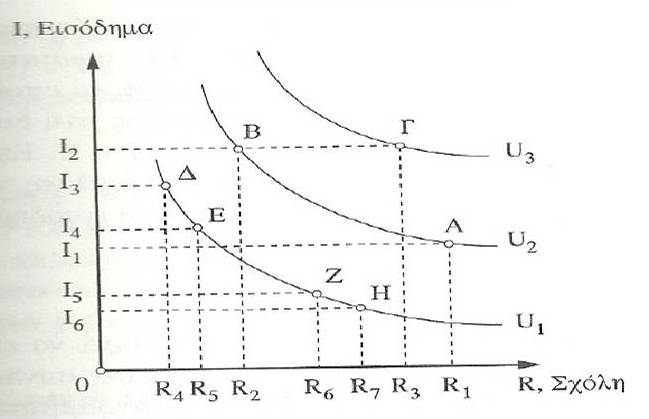 11
Προσφορά και ζήτηση εργασίας
Εισοδηµατικός και Χρονικός Περιορισµός
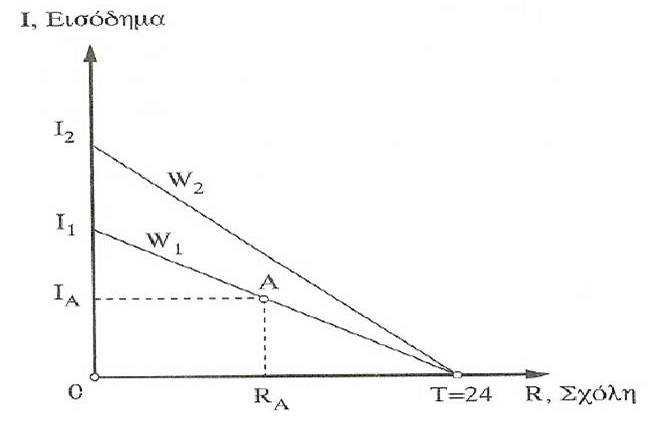 R=24, I=0⇒το άτοµο     ΕΝ εργάζεται
	R=0, I=Ι1⇒το άτοµο ΜΟΝΟ εργάζεται
Η επιλογή του ατόµου µε το πόσες ώρες θα εργαστεί
και πόσες θα αναπαυθεί εξαρτάται από τον µισθό!
12
Προσφορά και ζήτηση εργασίας
Θέση Ισορροπίας
το άριστο σηµείο ισορροπίας Α, όπου το   άτοµο µεγιστοποιεί τη χρησιµότητά του καθορίζεται: 
α) από τις προτιµήσεις του ατόµου, όπως  απεικονίζονται από  τις  καµπύλες αδιαφορίας  και   
β)  από τον εισοδηµατικό περιορισµό.
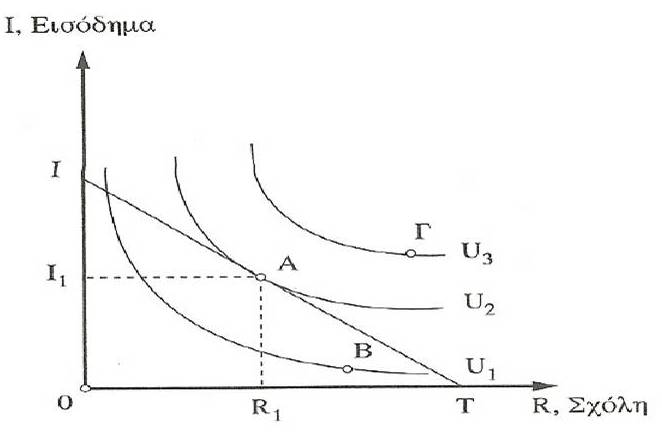 13
Προσφορά και ζήτηση εργασίας
Μεταβολή Μισθού και Προσφορά Εργασίας
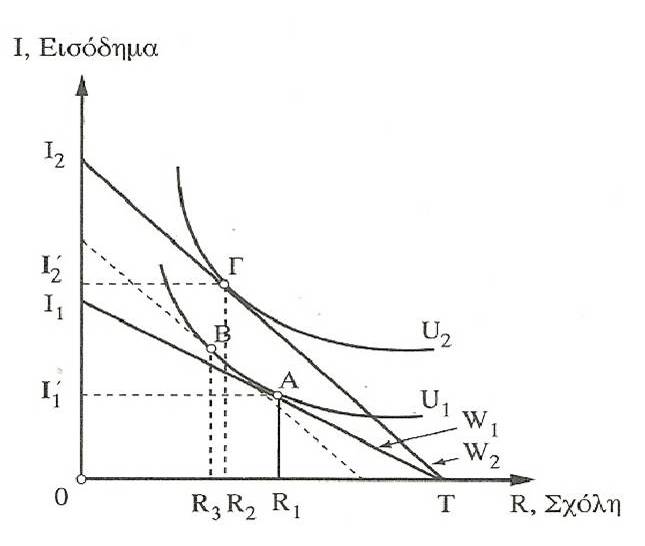 ↑ W ⇒ υποκατάσταση της σχόλης µε εργασία
14
Προσφορά και ζήτηση εργασίας
Μεταβολή Μισθού και Προσφορά Εργασίας
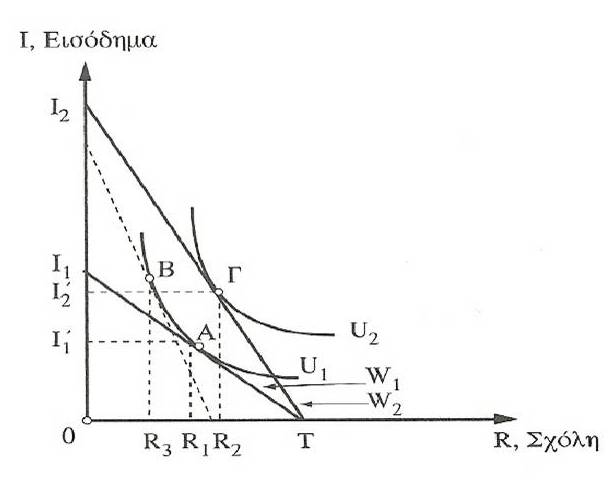 ↑   W   ⇒   αύξηση της σχόλης και µείωση τηςπροσφοράς εργασίας
15
Προσφορά και ζήτηση εργασίας
Μεταβολή Μισθού και Προσφορά Εργασίας
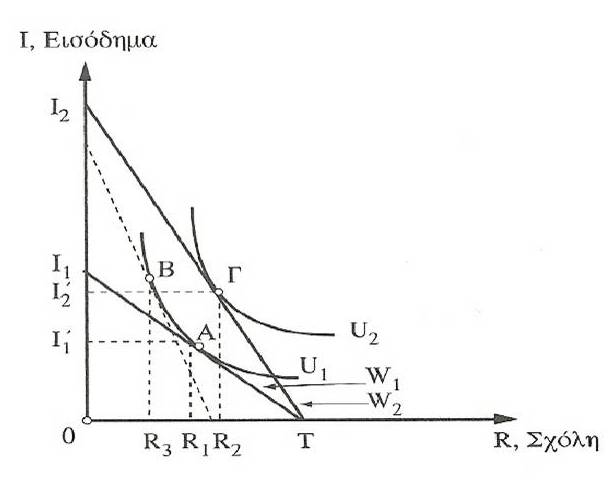 ↑   W   ⇒   αύξηση της σχόλης και µείωση της προσφοράς εργασίας
16
Προσφορά και ζήτηση εργασίας
Συμπεράσματα μεταβολής μισθού και προσφοράς εργασίας
Τα αποτελέσµατα εισοδήµατος και υποκατάστασης κινούνται             σε αντίθετες κατευθύνσεις.
Αύξηση του εργατικού µισθού αρχικά αποτελεί κίνητρο για    µείωση των ωρών σχόλης και αύξηση των ωρών εργασίας.
Στην συνέχεια η περαιτέρω αύξηση του µισθού µπορεί να   οδηγήσει σε µείωση των προσφερόµενων ωρών εργασίας   και αντίστοιχα σε αύξηση των ωρών σχόλης.
17
Προσφορά και ζήτηση εργασίας
Συµπεράσµατα µεταβολής µισθού και προσφοράς εργασίας
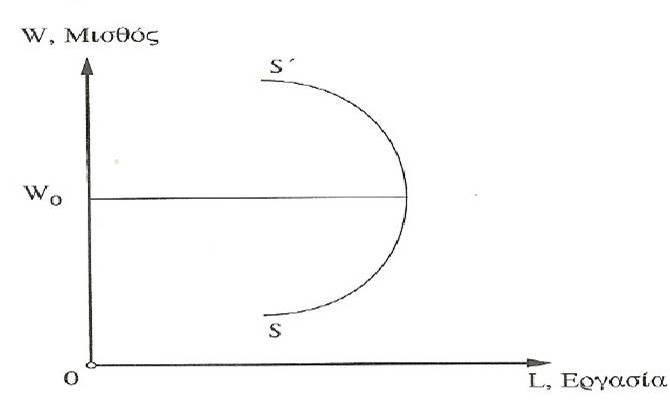 Σε χαµηλά επίπεδα W το αποτέλεσµα υποκατάστασης επικρατεί του αποτελέσµατος εισοδήµατος. Σε υψηλά επίπεδα W το αποτέλεσµα εισοδήµατος είναι µεγαλύτερο από το αποτέλεσµα υποκατάστασης.
18
Προσφορά και ζήτηση εργασίας
Πίνακας µεταβολής µισθού και προσφοράς εργασίας
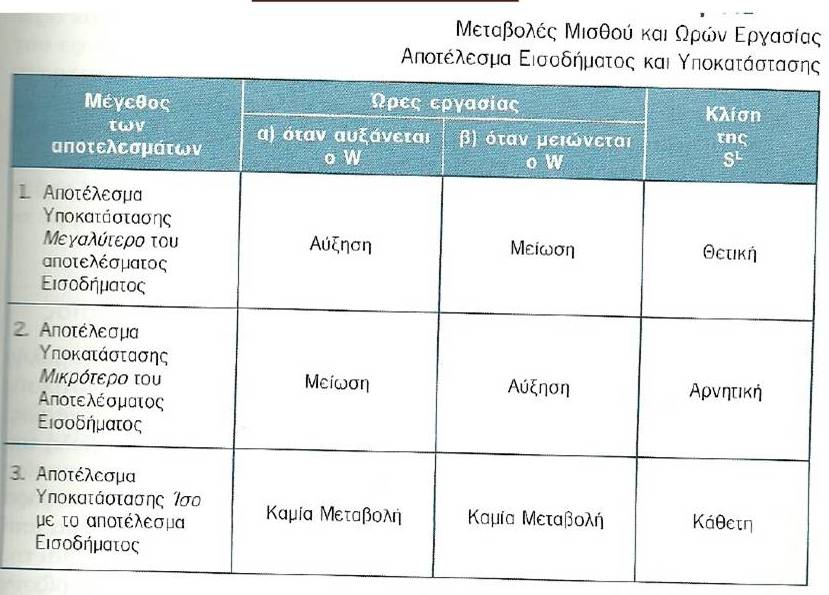 19
Προσφορά και ζήτηση εργασίας
Συνολική (Αγοραία) Καµπύλη Προσφοράς Εργασίας
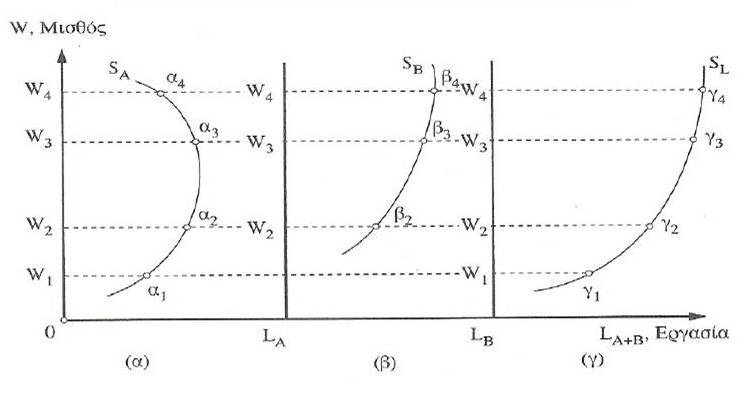 Η καµπύλη SL είναι η συνολική καµπύλη προσφοράς, όπως   προκύπτει από το οριζόντιο άθροισµα των προσφεροµένων          ποσοτήτων εργασίας των εργαζοµένων Α και Β σε διάφορα επίπεδα µισθού   π.χ. W2γ2=W2a2+W2β2
20
Προσφορά και ζήτηση εργασίας
Ελαστικότητα Προσφοράς Εργασίας
Μετρά τον βαθµό αντίδρασης της προσφοράς εργασίας στις µεταβολές του εργατικού µισθού ως εξής:
Ls
	Ls
Η πρώτη
παράγωγος,
			δηλαδή η
		κλίση της
	καµπύλης


Ls
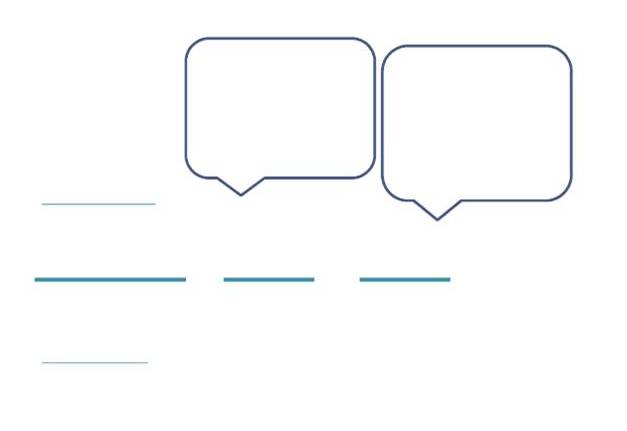 Σηµείο στο οποίο γίνεται ηεκτίµηση
της ελαστικότητας


W
esL=
W
W
Ls
W
21
Προσφορά και ζήτηση εργασίας
Τιµές Ελαστικότητας Προσφοράς Εργασίας
esL=0 ⇒ πλήρως ανελαστική
0<esL<1 ⇒ ανελαστική
esL=1 ⇒ µοναδιαία ελαστικότητα
esL >1 ⇒ ελαστική
esL=∞ ⇒ πλήρως ελαστική
22
Προσφορά και ζήτηση εργασίας
Μετατόπιση / Μετακίνηση της καμπύλης προσφοράς εργασίας
Μετατόπιση: όταν µε σταθερό µισθό έχουµε αυξοµείωση της     προσφερόµενης ποσότητας εργασίας  λόγω  µεταβολής των άλλων προσδιοριστικών παραγόντων  (π.χ. πληθυσµός κλπ ) από το Α στο Β ή Γ 
( στο διάγραµµα που ακολουθεί)
Μετακίνηση: όταν αυξοµειώνεται ο µισθός µε σταθερούς τους άλλους      προσδιοριστικούς παράγοντες
Οποιοδήποτε σηµείο επί των SL, S’L, S’’L (στο διάγραµµα που ακολουθεί)
23
Προσφορά και ζήτηση εργασίας
Μετατόπιση / Μετακίνηση της Καµπύλης Προσφοράς Εργασίας
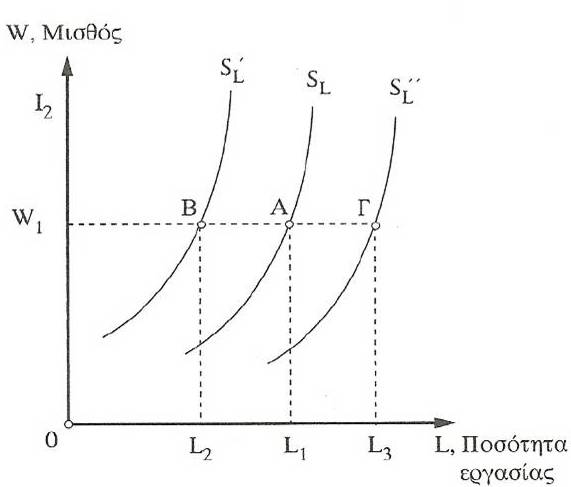 24
Προσφορά και ζήτηση εργασίας
ΙΙ. Ζήτηση Εργασίας
Η ζήτηση εργασίας προέρχεται από τις επιχειρήσεις, δηλαδή από τη ζήτηση προϊόντων και υπηρεσιών που αυτές παράγουν.
Μια επιχείρηση ζητά και απασχολεί τόσους εργαζόµενους  όσους χρειάζεται για να µεγιστοποιήσει το κέρδος της!
25
Προσφορά και ζήτηση εργασίας
Η βραχυχρόνια συνάρτηση παραγωγής
		Q=f(L,K,T)
L=η ποσότητα του µεταβλητού παραγωγικού συντελεστή εργασία
K= η ποσότητα του σταθερού παραγωγικού συντελεστή κεφάλαιο
Τ = οι δεδομένες τεχνολογικές συνθήκες παραγωγής
Μέσο προϊόν εργασίας: APL=Q/L
Οριακό προϊόν εργασίας: MPL=   Q/   L
26
Προσφορά και ζήτηση εργασίας
Οι καµπύλες παραγωγής, µέσου και οριακού προϊόντος εργασίας
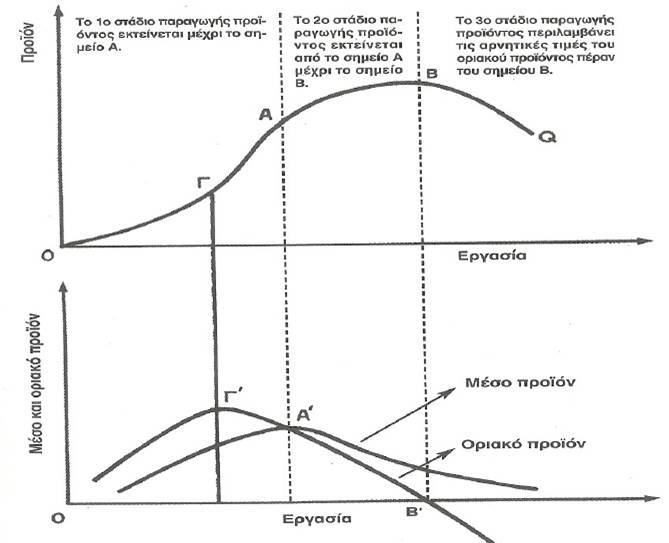 27
Προσφορά και ζήτηση εργασίας
Οι καµπύλες παραγωγής,µέσου και οριακού προϊόντος εργασίας:
Συµπεράσµατα
Η παραγωγή αρχικά αυξάνεται γρήγορα (1οστάδιο), µετά αυξάνει µε   φθίνοντα ρυθµό µέχρις ότου φτάσει στο υψηλότερο σηµείο (2ο στάδιο ) και στην συνέχεια αρχίζει να υποχωρεί ( στο 3ο στάδιο )
Το συνολικό προϊόν αποκτά τη µέγιστη τιµή του, όταν το οριακό   προϊόν γίνεται µηδέν (σηµεία Β και Β΄). 
Το συνολικό προϊόν µειώνεται, όταν το οριακό προϊόν λαµβάνει    αρνητικές τιµές (µετά το σηµείο Β΄).
28
Προσφορά και ζήτηση εργασίας
Το µέσο προϊόν αυξάνεται, όταν το οριακό προϊόν είναι  µεγαλύτερο από το µέσο προϊόν (1ο στάδιο).
Το µέσο προϊόν µειώνεται, όταν το οριακό προϊόν είναι µικρότερο από το µέσο προϊόν (2ο στάδιο).
Τα συµπεράσµατα αυτά αποδίδονται στην αρχή της φθίνουσας  οριακής παραγωγικότητας (ή φθίνον οριακό προϊόν), δηλαδή στην τάση το οριακό προϊόν ενός συντελεστή να µειώνεται όταν αυξάνεται η ποσότητά του.
29
Προσφορά και ζήτηση εργασίας
Βραχυχρόνια Καµπύλη Ζήτησης
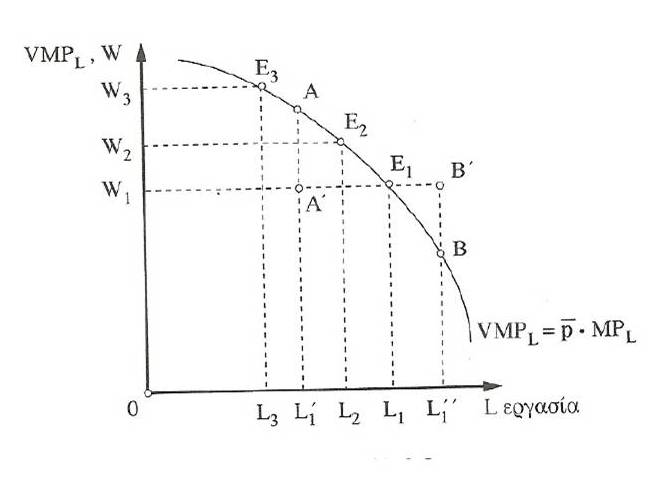 Η επιχείρηση προσλαµβάνει εργαζόµενους µέχρι του σηµείου    εκείνου στο οποίο η αξία του    οριακού προϊόντος (VMPL) είναι ίση προς το εργατικό µισθό.
30
Προσφορά και ζήτηση εργασίας
Κέρδος Επιχείρησης και Ζήτηση Εργασίας
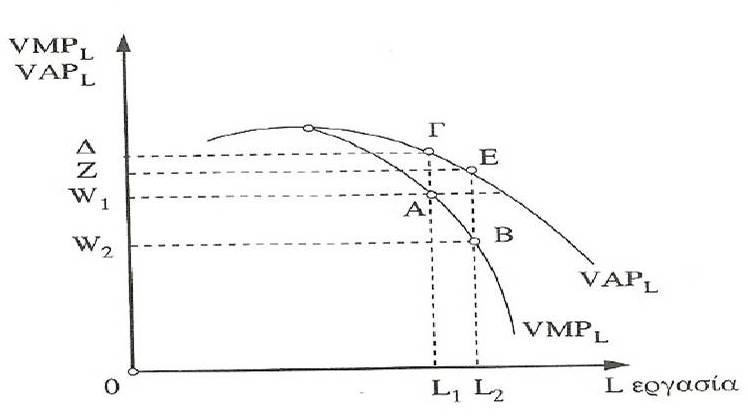 Για µισθό  W1:
	Εµβαδόν Ο   ΓL1= συνολικά έσοδα επιχείρησης
	Εµβαδόν OW1AL1= σύνολο δαπανών για εργασία
	Εµβαδόν W1   ΓΑ= κέρδος επιχειρήσεις
31
Προσφορά και ζήτηση εργασίας
Συνολική Βραχυχρόνια Καµπύλη Ζήτησης
Η συνολική (αγοραία) καµπύλη ζήτησης εργασίας µας δείχνει τη      ζητούµενη ποσότητα εργασίας όλων των επιχειρήσεων µιας    συγκεκριµένης αγοράς εργασίας σε κάθε ύψος µισθού, µε σταθερές  τις τιµές των άλλων συντελεστών.
Προκύπτει εάν αθροίσουµε οριζοντίως τις καµπύλες ζήτησης    εργασίας όλων των επιχειρήσεων µιας συγκεκριµένης αγοράς εργασίας.
32
Προσφορά και ζήτηση εργασίας
Η Ζήτηση Εργασίας Μακροχρόνια
Μακροχρόνια περίοδος:
     Δεν υπάρχουν σταθεροί παραγωγικοί συντελεστές
 Μια µεταβολή στον εργατικό µισθό επιδρά όχι µόνο στην απασχόληση αλλά και στην ποσότητα του κεφαλαίου. 
Στόχος επιχείρησης η µεγιστοποίηση κέρδους άρα:
↑W⇒βραχυχρόνια  ↓  ζητούµενης  ποσότητας εργασίας,  µακροχρόνια υποκατάσταση εργασίας µε κεφάλαιο
↓W⇒ βραχυχρόνια  ↑ ζητούµενης ποσότητας, µακροχρόνια       υποκατάσταση κεφαλαίου µε την εργασία.
Η έκταση της υποκατάστασης εξαρτάται από την τεχνολογία της παραγωγής
33
Προσφορά και ζήτηση εργασίας
Προσδιοριστικοί Παράγοντες της Ζήτησης Εργασίας
Ο εργατικός μισθός
Η τιμή του παραγόμενου προιόντος
Οι τιµές των άλλων συντελεστών παραγωγής, οι οποίοι µπορεί    να είναι υποκατάστατοι (µεταβολές προς την ίδια κατεύθυνση) ή συµπληρωµατικοί  (µεταβολές προς την αντίθετη κατεύθυνση)
Η ποσότητα των άλλων παραγωγικών συντελεστών µε τους  οποίους συνδυάζεται η εργασία.
Η τεχνολογία και άρα στην παραγωγικότητα της εργασίας
34
Προσφορά και ζήτηση εργασίας
Μετατόπιση: όταν στον ίδιο µισθό έχουµε αυξοµείωση της        ζητούµενης ποσότητας εργασίας λόγω µεταβολής των άλλων προσδιοριστικών παραγόντων
Από Ld σε L’d (στο διάγραµµα που ακολουθεί)
Μετακίνηση: όταν αυξοµειώνεται ο µισθός µε σταθερούς τους      άλλους προσδιοριστικούς παράγοντες
από το Α στο Β ή Γ (στο διάγραµµα που ακολουθεί)
35
Προσφορά και ζήτηση εργασίας
Μετατόπιση / Μετακίνηση
της Καµπύλης Ζήτησης Εργασίας
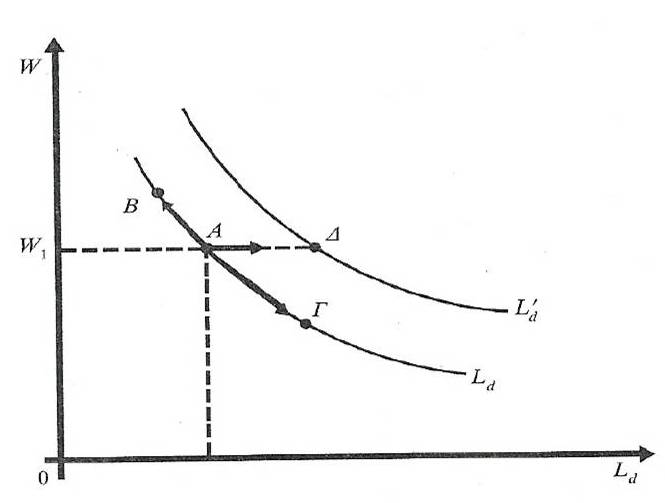 36
Προσφορά και ζήτηση εργασίας
Ελαστικότητα Προσφοράς Εργασίας
Μετρά τον βαθµό αντίδρασης της ζήτησς εργασίας στις µεταβολές του εργατικού µισθού ως εξής:
Ld
	Ld
Η πρώτη
παράγωγος,
			δηλαδή η
		κλίση της
	καµπύλης


Ld
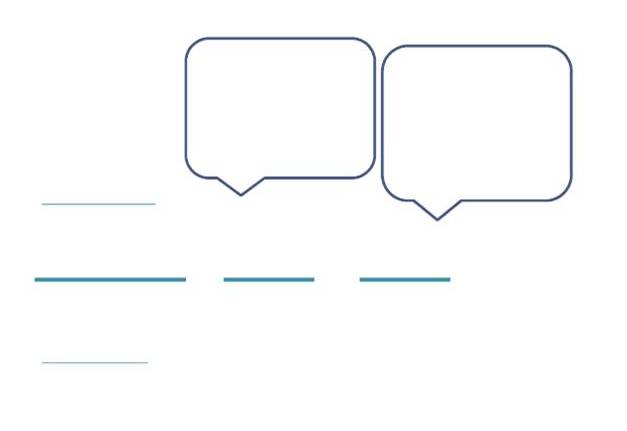 Σηµείο στο οποίο γίνεται ηεκτίµηση
της ελαστικότητας


W
eDL=
W
W
Ld
W
37
Προσφορά και ζήτηση εργασίας
Τιμές ελαστικότητας
edL=0 ⇒ πλήρως ανελαστική
edL <1 = ανελαστική
edL =1 ⇒ µοναδιαία ελαστικότητα
edL >1 =ελαστική
edL =∞ ⇒ πλήρως ελαστική
Συνήθως:
Η τιµή της βραχυχρόνιας ελαστικότητας ζήτησης είναι µικρότερη της  µακροχρόνιας, δηλαδή σε µια ενδεχόµενη αύξηση του µισθού η µείωση της ζητούµενης ποσότητας εργασίας θα είναι µεγαλύτερη στη µακροχρόνια από ότι στη βραχυχρόνια περίοδο.
38
Προσφορά και ζήτηση εργασίας
Προσδιοριστικοί Παράγοντες της Ελαστικότητας Ζήτησης
Οι δυνατότητες υποκατάστασης µεταξύ των παραγωγικών συντελεστών.
Η συµµετοχή της εργασίας στο συνολικό κόστος παραγωγής.
Η ελαστικότητα ζήτησης για το τελικό προϊόν.
Η ελαστικότητα προσφοράς των συνεργαζόµενων µε την εργασία παραγωγικών συντελεστών
39
Βιβλιογραφία
Οικονοµική της Εργασίας (1998), Λιανός Θ. και Νταούλη-Ντεµούση Α.
Οικονοµικής της Εργασίας και Εργασιακές Σχέσεις (2001), Κατσανέβας Θ.
Οικονοµικά της Εργασίας (2013), Boeri T. and  van Ours J.
Σημείωμα Αναφοράς
Καραμάνης Κ. (2015) Οικονοµική Εργασίας και Εργασιακές Σχέσεις. ΤΕΙ Ηπείρου. Διαθέσιμο από:
http://oc-web.ioa.teiep.gr/OpenClass/courses/LOGO125/
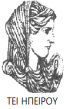 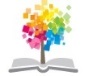 41
ΔΙΑΤΑΡΑΧΕΣ ΦΩΝΗΣ, Ενότητα 0, ΤΜΗΜΑ ΛΟΓΟΘΕΡΑΠΕΙΑΣ, ΤΕΙ ΗΠΕΙΡΟΥ - Ανοιχτά Ακαδημαϊκά Μαθήματα στο ΤΕΙ Ηπείρου
Σημείωμα Αδειοδότησης
Το παρόν υλικό διατίθεται με τους όρους της άδειας χρήσης Creative Commons Αναφορά Δημιουργού-Μη Εμπορική Χρήση-Όχι Παράγωγα Έργα 4.0 Διεθνές [1] ή μεταγενέστερη. Εξαιρούνται τα αυτοτελή έργα τρίτων π.χ. φωτογραφίες, Διαγράμματα κ.λ.π., τα οποία εμπεριέχονται σε αυτό και τα οποία αναφέρονται μαζί με τους όρους χρήσης τους στο «Σημείωμα Χρήσης Έργων Τρίτων».
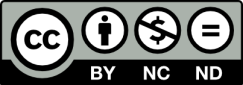 Ο δικαιούχος μπορεί να παρέχει στον αδειοδόχο ξεχωριστή άδεια να  χρησιμοποιεί το έργο για εμπορική χρήση, εφόσον αυτό του  ζητηθεί.
[1]
http://creativecommons.org/licenses/by-nc-nd/4.0/deed.el
Τέλος Ενότητας
Επεξεργασία: Βαφειάδης Νικόλαος
Πρέβεζα, 2015
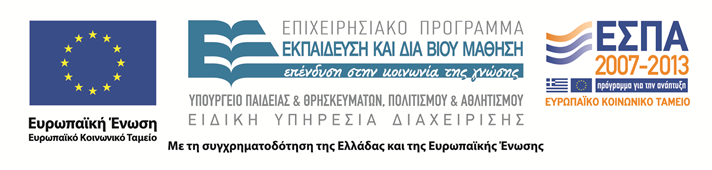 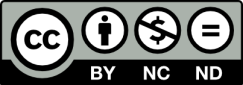 Σημειώματα
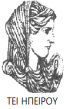 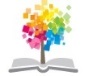 44
ΔΙΑΤΑΡΑΧΕΣ ΦΩΝΗΣ, Ενότητα 0, ΤΜΗΜΑ ΛΟΓΟΘΕΡΑΠΕΙΑΣ, ΤΕΙ ΗΠΕΙΡΟΥ - Ανοιχτά Ακαδημαϊκά Μαθήματα στο ΤΕΙ Ηπείρου
Διατήρηση Σημειωμάτων
Οποιαδήποτε  αναπαραγωγή ή διασκευή του υλικού θα πρέπει  να συμπεριλαμβάνει:

το Σημείωμα Αναφοράς
το  Σημείωμα Αδειοδότησης
τη Δήλωση Διατήρησης Σημειωμάτων
το Σημείωμα Χρήσης Έργων Τρίτων (εφόσον υπάρχει) 

μαζί με τους συνοδευόμενους υπερσυνδέσμους.
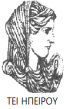 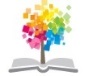 45
ΔΙΑΤΑΡΑΧΕΣ ΦΩΝΗΣ, Ενότητα 0, ΤΜΗΜΑ ΛΟΓΟΘΕΡΑΠΕΙΑΣ, ΤΕΙ ΗΠΕΙΡΟΥ - Ανοιχτά Ακαδημαϊκά Μαθήματα στο ΤΕΙ Ηπείρου
Τέλος Ενότητας
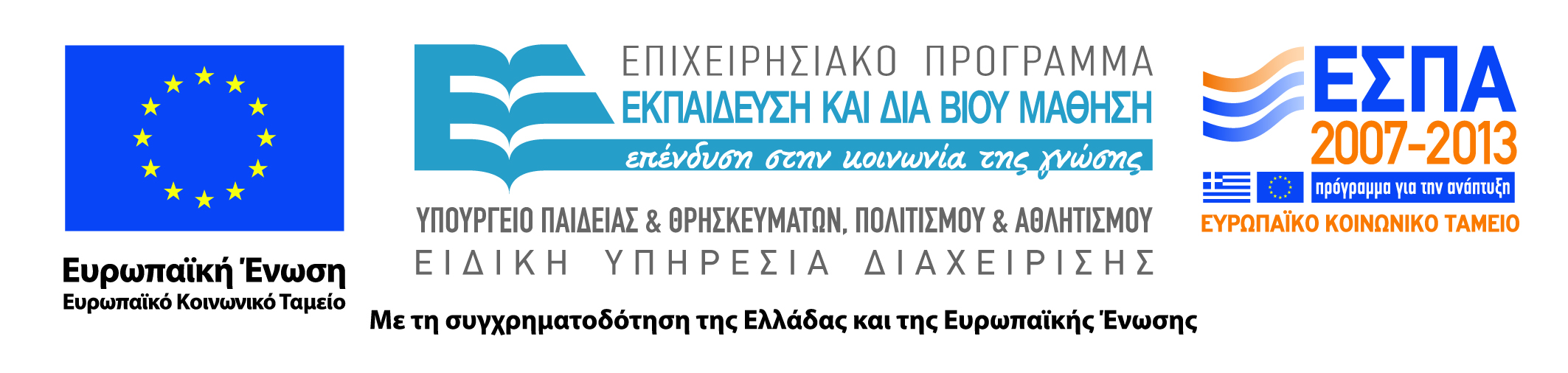 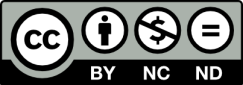